Муниципальное бюджетное дошкольное образовательное учреждение детский сад «Оленёнок», п.Тазовский
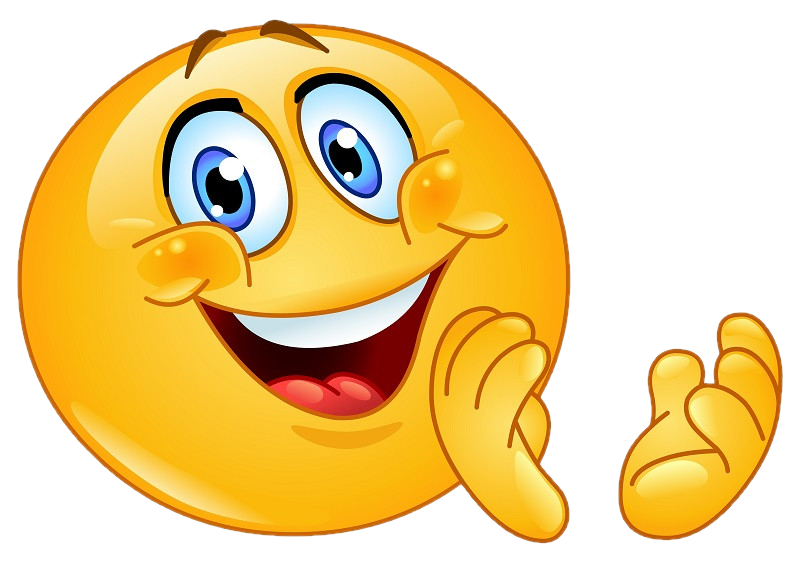 Занятие №4
Апрель
Средняя группа
«Шуточка»
Составила презентацию: Емелова О.Н.
Музыкальный руководитель
Слушание музыки«Шуточка» В.Селиванова
После прослушивания музыки, придумать с детьми шуточку свою.
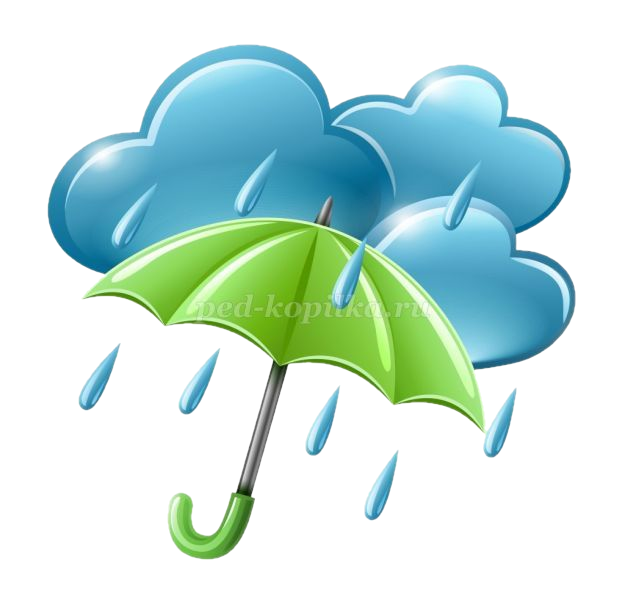 Пальчиковая гимнастика
Пение «Ёжик»Чётко и весело пропеваем текст песенки
Музицирование «Ромашковые ритмы»
Играть под музыку на ложках и бубне
Танец-игра «Чударики-самолет»Выполнять танцевальные движения с ускорением
Успехов, ребята